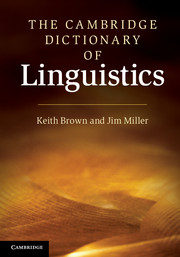 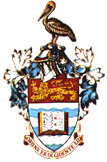 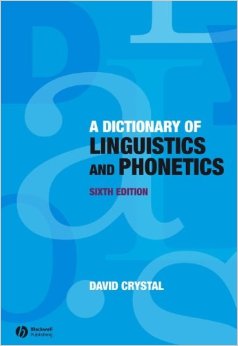 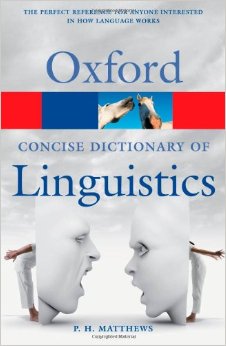 Dictionaries of Linguistics
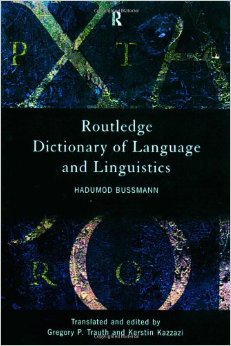 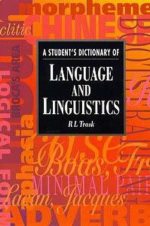 A Lexicographic Perspective
Jason F. Siegel, The University of the West Indies
Cave Hill Campus, Barbados
DSNA/SHEL Biennial Conference 
Vancouver, BC
June 5-7, 2015
Note
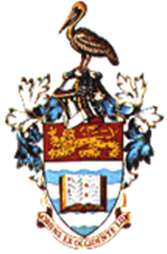 I got to add the following dictionary last night not reflected on your handout.
	Brown, Keith and Jim Miller. 2014. The Cambridge Dictionary of 	Linguistics. Cambridge: Cambridge University Press.
2
Overview
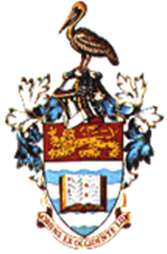 Linguistics has many dictionaries, particularly for a small field
What are these dictionaries like?
Evaluation of
Megastructure
Macrostructure
Microstructure
Exclusion of
Bilingual dictionaries
‘Encyclopedic’
Subfield dictionaries (see Handout)
3
Megastructure
4
Sections of the dictionary
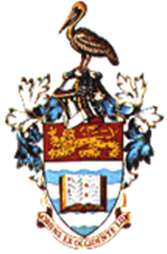 Introductions in all
Vary in length, but all are short
Address scope
Justify exclusions
Other front and back matter vary
Acknowledgments: Crystal, Bussmann, Matthews, Brown & Miller (last just in Intro)
Bibliography: Trask only
Bussmann: Front matter only, includes directory of participants, a user guide, a list of symbols in the book, IPA chart, list of abbreviations in the text, list of abbreviations that are in the references
Crystal: list of abbreviations in the text, a list of symbols in the book, IPA chart
Brown & Miller: list of abbreviations in the text, IPA chart
5
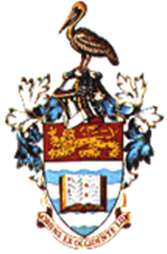 Intended Users
Trask: first-year students, but broader coverage than first-years are likely to need
Crystal: linguistic newbies
Bussmann: Students and professional linguists alike
Matthews: vague, likely the same as Bussmann
Bussmann’s seems weighted toward European continental readers, all others toward British (and North American)
Prescriptivism?
Trask occasionally engages in it explicitly
old language, Trask writes, ‘A meaningless expression. Except for creoles all languages are equally “old” in that they are descended, without interruption, from the origins of human speech’ (156)
Brown & Miller occasionally do it too
Call overlexicalization (having a large number of words for the same referent) a ‘concept of dubious value’
Assumed to be descriptive
6
Macrostructure
7
Section overview
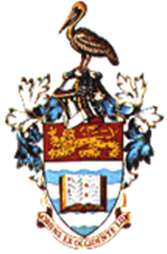 Entry listings
Breadth of nomenclature
Presence of encyclopedic entries
8
Entry listings
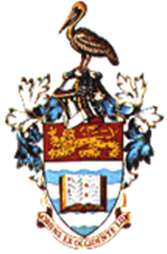 One headword
No nesting or niching
Bussmann: Extensive use of X vs. Y headwords, e.g. competence vs. performance ‘language knowledge vs language use’
Inconsistent: no homorganic vs. heterorganic ‘pronounced in the same place vs. pronounced in different place’
Some hidden entries in Matthews, Bussmann, Brown & Miller
Matthews: chereme ‘sign lg equivalent of phoneme’ found under -eme
Cross-references
Indicate sense relations, other words defined in dictionary
Bussmann’s entry for formative (1): ‘In word-formation, term for bound word-forming morphemes (affix)’
Antonymy: feeding ‘creating the necessary input for a subsequent rule’ and bleeding ‘eliminating the necessary input for a subsequent rule’
Matthews and Crystal list feeding and bleeding as antonyms with cross-references to counterfeeding and counterbleeding
Brown & Miller: no counter-parts; under feeding, bleeding is listed as the antonym, but under bleeding, there is only a cross-reference to “see feeding”
9
Breadth of coverage
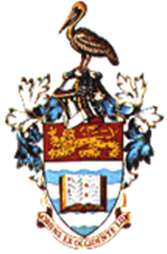 Broad attempts to cover all subfields
Matthews: computational, neuro- and applied are not subfields
Trask: many entries for neurolinguistics and lexicography
None adequate with respect to sign linguistics, all but Brown & Miller inadequate with respect to corpus linguistics
Brown & Miller still inadequate with respect to lexicography
See Table 1
10
Table 1 Distribution of entries according to subfield
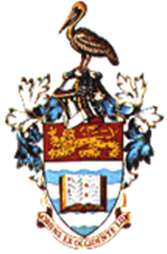 11
Breadth of coverage
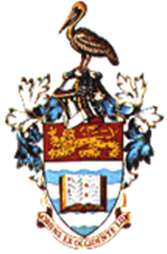 Broad attempts to cover all subfields
Matthews: computational, neuro- and applied are not subfields
Trask: many entries for neurolinguistics and lexicography
None adequate with respect to corpus, sign linguistics
See Table 1
Bussmann’s idiosyncrasies
The hapax lenisization ‘phonetic weakening’ included, lenition excluded
Trill cross-referenced to vibrant as main entry
Cluster comes from semantics (‘an unordered set of semantic features’), not phonology (‘a sequence of consonants, usually in the same syllable’)
12
Omissions
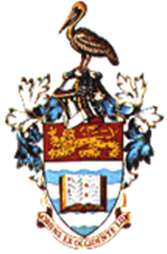 Rare terms: 
cislocative ‘indicating movement toward the speaker (case found in e.g. Quechua)’
congener ‘a phoneme that differs from another in just one distinctive feature’
hyperforeignism ‘a hypercorrection in which a rule from a foreign language is over-applied in the borrowing language, e.g. Eng. coup de grace being pronounced like coup de gras due to final consonant deletion’
labile verb ‘a verb that may be transitive or intransitive’.
Rarely, half of logical pairs
Matthews, Crystal, Trask and Brown & Miller include overgeneration (the result of a grammar whose rules are too imprecise and generates ungrammatical sequences) but not undergeneration
Non-jargon-y words
dispreferred ‘grammatical but not the most felicitous choice pragmatically’
interesting “revealing to the theory, significant to the description, and satisfying to the analyst” (Palmatier 1972:76)
13
Encyclopedic entries
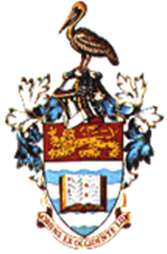 Trask, Bussmann, Matthews, Brown & Miller: Languages, language families
Inclusion is unpredictable: all four have Breton and Tok Pisin, but leave out Corsican and Haitian Creole
Bussmann includes information on the characteristics of languages and families
Famous linguists
Bussmann: None
Crystal: Principally derivational, e.g. Chomskyan, Saussurean
Matthews: many linguists, including Michel Bréal and Morris Halle
Brown & Miller: many linguists, including Ivan Mel’chuk and William Labov
Trask: even more, including Joshua Fishman, Joan Bresnan, Nim Chimpsky
Important places and things
Matthews and Trask alone: MIT, Port Royal, Rosetta Stone
14
Microstructure
15
Anatomy of the entry
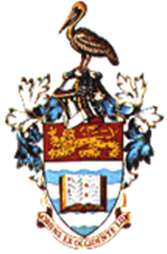 Basic structure shared by all
Headword + definition + example + cross-reference
See handout for a comparison of a basic entry
Brown & Miller:SANDHI	A general term, originating in the work of Sanskrit grammarians, for the phonological 	modifications that occur between juxtaposed forms. A distinction is sometimes made between ‘internal’ sandhi (sandhi rules that operate within words), e.g. the variant forms of the English plural, /z/ following a voiced segment as in /dɒgz) [sic] and /s/ following a voiceless segment as in /kats/) and ‘external sandhi’ [sic] (sandhi rules that operate across word boundaries, as in the rules for linking r and intrusive r and assimilation)
Some variation beyond this
Bussmann includes etymologies and references
Crystal gives derivations and irregular plurals in headword, includes part of speech and pronunciations
Some occasional omissions, e.g. lemma but not lemmata
16
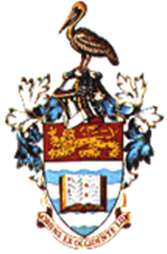 Brown & Miller difficulties defining things
LAD – “An acronym from ‘Language Acquisition Device’, the name of a hypothetical mental language acquisition device proposed by Chomsky…”
Controversial terms
Missing usage notes for things like hypernym vs hyperonym
Some usage notes for obviously controversial lexemes
Language acquisition device ‘human cognitive endowment that specifically enables the learning of language’ has varying amounts of controversy noted 
word has lots of explanations of the difficulties of its definition
creole  ‘mixed, restructured contact language’ is defined by all but Matthews as having a pidgin ancestor, which is only sometimes true
Pronunciation inconsistencies
None for Matthews or Bussmann
Matthews has no pronunciation for elative ‘comparative/superlative’ or kymograph ‘instrument for recording variation in fluid pressure’, but does have one for hiatus ‘the articulation of adjacent vowels’
Crystal has pronunciations for foreign words like grave ‘a written mark on a vowel going down to the right’, but not hapax legomenon nor liaison ‘pronunciation of an otherwise silent consonant before a vowel in certain syntactic contexts’
17
[Speaker Notes: Elative like elated; kymo like pie]
Homophony vs Polysemy
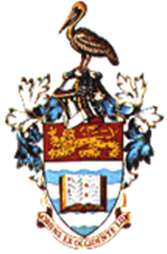 Matthews only one to distinguish these systematically
Usually only distinguished when:
different parts of speech (tense ‘produced with an advanced tongue root’ (adj) vs tense ‘morphosyntactic representation of time’ (noun))
different subfields (e.g. accent (sociolinguistics, phonology))
These criteria not always reliable
reduplication ‘’grammatical repetition of a word, part of a word’ is in morphology and syntax
sister  ‘node at the same level of a hierarchical tree’ is polysemous in Matthews, homophonous in Trask
Others only have polysemy
18
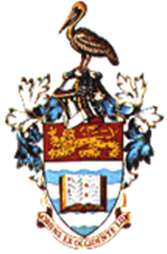 Missing senses in polysemy
adjunct ‘consonant added to a syllable in violation of sonority restrictions as in the s’s in strengths’ (rather than as a phrase added to a clause, as in syntax) missing from all dictionaries
jargon ‘pre-pidgin code’ also missing from all, though all include the sense of ‘specialized vocabulary’
reconstruction has its historical linguistics sense (‘piecing together a proto-language from later evidence’) but syntax (‘a mapping of constituent order such that LF and D-Structure are the same while the S-Structure is different’) is missing from all but Crystal
lexicalization
Trask, Bussmann, Matthews: formerly distinct morphemes fusing into one non-decomposable morpheme
Trask: God be with you to good-bye,  Matthews: truth from two morphemes to one, Bussmann: nēahgebūr ‘near dweller’
Crystal, Matthews, Brown & Miller, Trask: encoding a lexical difference in the lexicon
Matthews: opposite of grammaticalization
None: the pairing of phonetic form with semantic features
phonology is missing basic meaning extensions such as ‘the distribution and patterns of sounds’ from all dictionaries, and ‘the grammatical component dealing with sounds’ from all but Crystal, with the rest describing phonology as an area of study
19
Conclusion
20
Conclusion
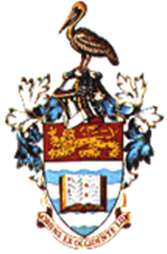 Overall mediocre quality
Each dictionary is quite distinct from its peers
Some shared problems
Lack of full coverage
Inconsistency
Future directions
Establishment of an LSA Dictionary based on a corpus
Looking at bilingual dictionaries, subfield dictionaries
21